18.404/6.840  Lecture 15
1
Quick Review
P
P = NP
NP
NP = All languages where can verify membership quickly
  P  = All languages where can  test  membership quickly
P versus NP question:  Does P = NP?
?
2
clause
clause
literals
3-clique
4-clique
5-clique
3
. . .
4
Check-in 15.1
Does this proof require 3 literals per clause?
Yes, to prove the claim.
Yes, to show it is in poly time. 
No, it works for any size clauses.
. . .
Check-in 15.1
5
NP-completeness
next lecture
NP
today
or some other previously shown NP-complete language
6
Check-in 15.2
clause gadget
. . .
variable gadget
Zig-zag
Zag-zig
7
. . .
. . .
. . .
. . .
. . .
. . .
. . .
Check-in 15.3
8
Problem Set 4
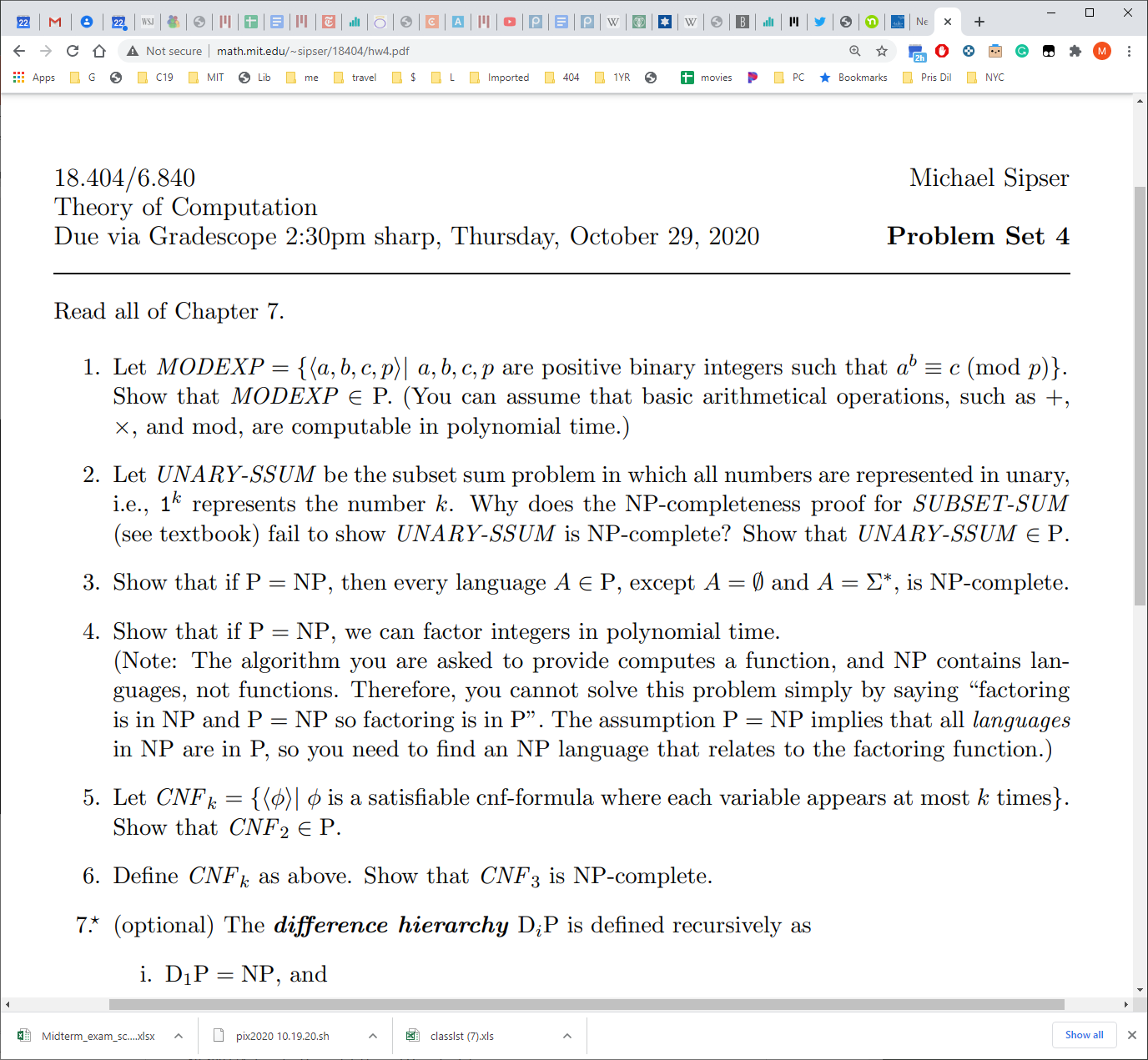 9
Quick review of today
10
MIT OpenCourseWare
https://ocw.mit.edu


18.404J Theory of Computation
Fall 2020


For information about citing these materials or our Terms of Use, visit: https://ocw.mit.edu/terms.